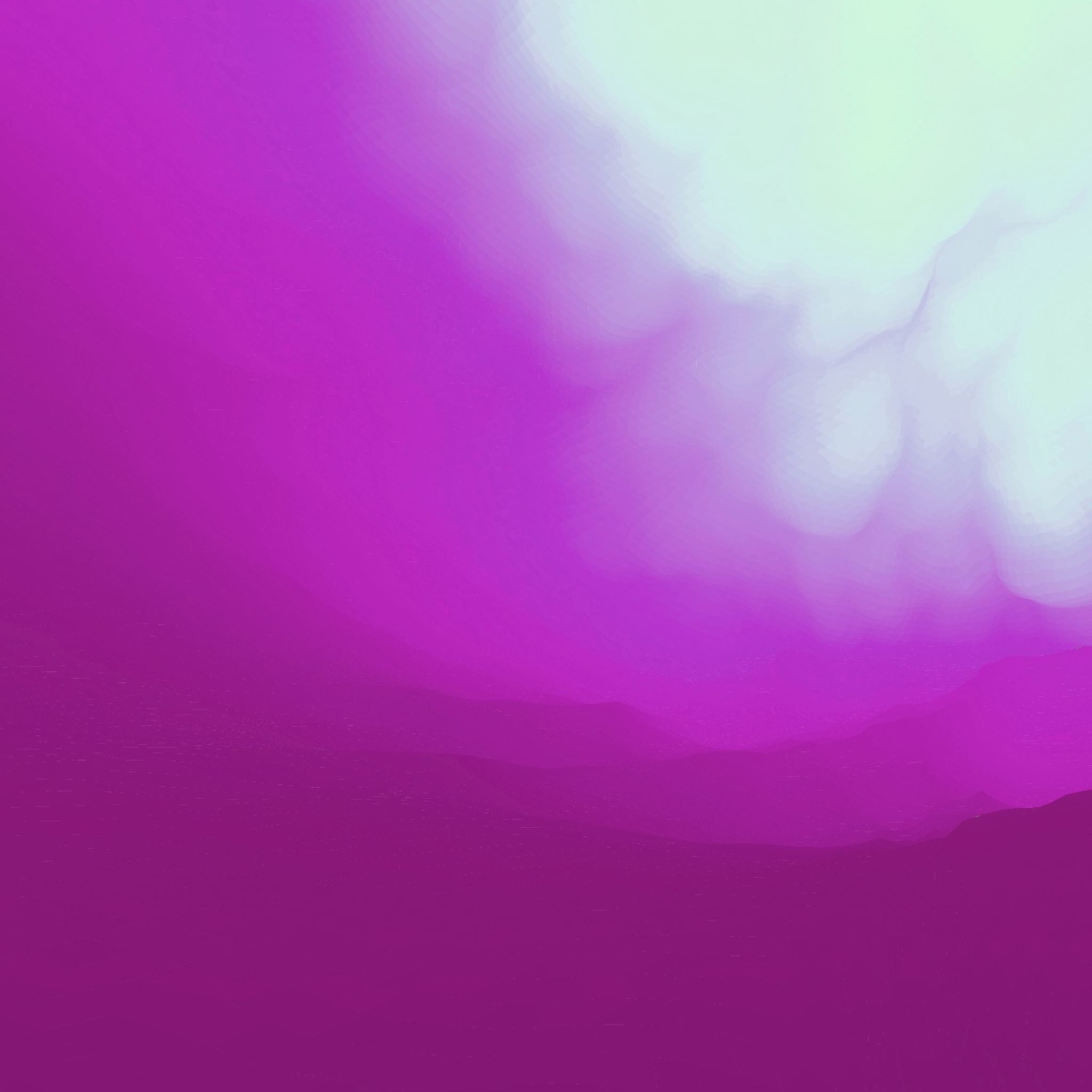 Ensembles optimisés pour la PPC
Cours Turing+ / Session 4
Création du SparseSet
Initialisation : s = SparseSet(range(8))
8
Création du SparseSet
size
0
min
Initialisation : s = SparseSet(range(8))
7
max
0
1
2
3
4
5
6
7
values
indices
7
6
5
4
3
2
1
0
0
1
2
3
4
5
6
7
7
6
5
4
3
2
1
0
Représentation d’un ensemble
4
size
2
min
6
max
values
indices
0
1
2
3
4
5
6
7
4
7
0
1
3
2
6
5
0
1
2
3
4
5
6
7
6
1
0
7
3
2
4
5
8
Suppression élément 4
size
0
min
Initialisation : s.remove(4)
7
max
0
1
2
3
4
5
6
7
values
indices
7
6
5
4
3
2
1
0
0
1
2
3
4
5
6
7
7
6
5
4
3
2
1
0
8
Suppression élément 4
size
0
min
Initialisation : s.remove(4)
7
max
0
1
2
3
4
5
6
7
values
indices
7
6
5
4
3
2
1
0
0
1
2
3
4
5
6
7
7
6
5
4
3
2
1
0
8
Suppression élément 4
size
0
min
Initialisation : s.remove(4)
7
max
0
1
2
3
4
5
6
7
values
indices
7
6
5
4
3
2
1
0
0
1
2
3
4
5
6
7
7
6
5
4
3
2
1
0
8
Suppression élément 4
size
0
min
Initialisation : s.remove(4)
7
max
0
1
2
3
4
5
6
7
values
indices
7
6
5
4
3
2
1
0
0
1
2
3
4
5
6
7
7
6
5
4
3
2
1
0
8
Suppression élément 4
size
0
min
Initialisation : s.remove(4)
7
max
0
1
2
3
4
5
6
7
values
indices
4
6
5
7
3
2
1
0
0
1
2
3
4
5
6
7
7
6
5
4
3
2
1
0
8
Suppression élément 4
size
0
min
Initialisation : s.remove(4)
7
max
0
1
2
3
4
5
6
7
values
indices
4
6
5
7
3
2
1
0
0
1
2
3
4
5
6
7
7
6
5
4
3
2
1
0
8
Suppression élément 4
size
0
min
Initialisation : s.remove(4)
7
max
0
1
2
3
4
5
6
7
values
indices
4
6
5
7
3
2
1
0
0
1
2
3
4
5
6
7
7
6
5
4
3
2
1
0
8
Suppression élément 4
size
0
min
Initialisation : s.remove(4)
7
max
0
1
2
3
4
5
6
7
values
indices
4
6
5
7
3
2
1
0
0
1
2
3
4
5
6
7
4
6
5
4
3
2
1
0
8
Suppression élément 4
size
0
min
Initialisation : s.remove(4)
7
max
0
1
2
3
4
5
6
7
values
indices
4
6
5
7
3
2
1
0
0
1
2
3
4
5
6
7
4
6
5
7
3
2
1
0
7
Suppression élément 4
size
0
min
Initialisation : s.remove(4)
7
max
0
1
2
3
4
5
6
7
values
indices
4
6
5
7
3
2
1
0
0
1
2
3
4
5
6
7
4
6
5
7
3
2
1
0
7
Suppression élément 7
size
0
min
Initialisation : s.remove(7)
7
max
0
1
2
3
4
5
6
7
values
indices
4
6
5
7
3
2
1
0
0
1
2
3
4
5
6
4
6
5
7
3
2
1
0
7
Suppression élément 7
size
0
min
Initialisation : s.remove(7)
7
max
0
1
2
3
4
5
6
7
values
indices
4
6
5
7
3
2
1
0
0
1
2
3
4
5
6
7
4
6
5
7
3
2
1
0
7
Suppression élément 7
size
0
min
Initialisation : s.remove(7)
7
max
0
1
2
3
4
5
6
7
values
indices
4
6
5
7
3
2
1
0
0
1
2
3
4
5
6
7
4
6
5
7
3
2
1
0
7
Suppression élément 7
size
0
min
Initialisation : s.remove(7)
7
max
0
1
2
3
4
5
6
7
values
indices
4
6
5
7
3
2
1
0
0
1
2
3
4
5
6
7
4
6
5
7
3
2
1
0
7
Suppression élément 7
size
0
min
Initialisation : s.remove(7)
7
max
0
1
2
3
4
5
6
7
values
indices
4
7
5
6
3
2
1
0
0
1
2
3
4
5
6
7
4
6
5
7
3
2
1
0
7
Suppression élément 7
size
0
min
Initialisation : s.remove(7)
7
max
0
1
2
3
4
5
6
7
values
indices
4
7
5
6
3
2
1
0
0
1
2
3
4
5
6
7
4
6
5
7
3
2
1
0
7
Suppression élément 7
size
0
min
Initialisation : s.remove(7)
7
max
0
1
2
3
4
5
6
7
values
indices
4
7
5
6
3
2
1
0
0
1
2
3
4
5
6
7
4
6
5
7
3
2
1
0
7
Suppression élément 7
size
0
min
Initialisation : s.remove(7)
7
max
0
1
2
3
4
5
6
7
values
indices
4
7
5
6
3
2
1
0
0
1
2
3
4
5
6
7
6
4
5
7
3
2
1
0
7
Suppression élément 7
size
0
min
Initialisation : s.remove(7)
7
max
0
1
2
3
4
5
6
7
values
indices
4
7
5
6
3
2
1
0
0
1
2
3
4
5
6
7
6
4
5
7
3
2
1
0
6
Suppression élément 7
size
0
min
Initialisation : s.remove(7)
6
max
0
1
2
3
4
5
6
7
values
indices
4
7
5
6
3
2
1
0
0
1
2
3
4
5
6
7
6
4
5
7
3
2
1
0
6
Suppression des éléments inférieurs à 2
size
0
min
Initialisation : s.remove_below(2)
6
max
0
1
2
3
4
5
6
7
values
indices
4
7
5
6
3
2
1
0
0
1
2
3
4
5
6
7
6
4
5
7
3
2
1
0
6
Suppression des éléments inférieurs à 2
size
0
min
Initialisation : s.remove_below(2)
6
max
0
1
2
3
4
5
6
7
values
indices
4
7
5
6
3
2
1
0
0
1
2
3
4
5
6
7
6
4
5
7
3
2
1
0
6
Suppression des éléments inférieurs à 2
size
0
min
Initialisation : s.remove_below(2)
6
max
0
1
2
3
4
5
6
7
values
indices
4
7
0
6
3
2
1
5
0
1
2
3
4
5
6
7
6
4
5
7
3
2
1
0
6
Suppression des éléments inférieurs à 2
size
0
min
Initialisation : s.remove_below(2)
6
max
0
1
2
3
4
5
6
7
values
indices
4
7
0
6
3
2
1
5
0
1
2
3
4
5
6
7
6
4
5
7
3
2
1
0
6
Suppression des éléments inférieurs à 2
size
0
min
Initialisation : s.remove_below(2)
6
max
0
1
2
3
4
5
6
7
values
indices
4
7
0
6
3
2
1
5
0
1
2
3
4
5
6
7
6
4
0
7
3
2
1
5
6
Suppression des éléments inférieurs à 2
size
0
min
Initialisation : s.remove_below(2)
6
max
0
1
2
3
4
5
6
7
values
indices
4
7
0
6
3
2
1
5
0
1
2
3
4
5
6
7
6
4
0
7
3
2
1
5
6
Suppression des éléments inférieurs à 2
size
0
min
Initialisation : s.remove_below(2)
6
max
0
1
2
3
4
5
6
7
values
indices
4
7
0
6
3
2
1
5
0
1
2
3
4
5
6
7
6
4
0
7
3
2
1
5
5
Suppression des éléments inférieurs à 2
size
1
min
Initialisation : s.remove_below(2)
6
max
0
1
2
3
4
5
6
7
values
indices
4
7
0
6
3
2
1
5
0
1
2
3
4
5
6
7
6
4
0
7
3
2
1
5
5
Suppression des éléments inférieurs à 2
size
1
min
Initialisation : s.remove_below(2)
6
max
0
1
2
3
4
5
6
7
values
indices
4
7
0
6
3
2
1
5
0
1
2
3
4
5
6
7
6
4
0
7
3
2
1
5
5
Suppression des éléments inférieurs à 2
size
1
min
Initialisation : s.remove_below(2)
6
max
0
1
2
3
4
5
6
7
values
indices
4
7
0
6
3
2
1
5
0
1
2
3
4
5
6
7
6
4
0
7
3
2
1
5
5
Suppression des éléments inférieurs à 2
size
1
min
Initialisation : s.remove_below(2)
6
max
0
1
2
3
4
5
6
7
values
indices
4
7
0
1
3
2
6
5
0
1
2
3
4
5
6
7
6
4
0
7
3
2
1
5
5
Suppression des éléments inférieurs à 2
size
1
min
Initialisation : s.remove_below(2)
6
max
0
1
2
3
4
5
6
7
values
indices
4
7
0
1
3
2
6
5
0
1
2
3
4
5
6
7
6
4
0
7
3
2
1
5
5
Suppression des éléments inférieurs à 2
size
1
min
Initialisation : s.remove_below(2)
6
max
0
1
2
3
4
5
6
7
values
indices
4
7
0
1
3
2
6
5
0
1
2
3
4
5
6
7
6
4
0
7
3
2
1
5
5
Suppression des éléments inférieurs à 2
size
1
min
Initialisation : s.remove_below(2)
6
max
0
1
2
3
4
5
6
7
values
indices
4
7
0
1
3
2
6
5
0
1
2
3
4
5
6
7
6
1
0
7
3
2
4
5
5
Suppression des éléments inférieurs à 2
size
1
min
Initialisation : s.remove_below(2)
6
max
0
1
2
3
4
5
6
7
values
indices
4
7
0
1
3
2
6
5
0
1
2
3
4
5
6
7
6
1
0
7
3
2
4
5
4
Suppression des éléments inférieurs à 2
size
2
min
Initialisation : s.remove_below(2)
6
max
0
1
2
3
4
5
6
7
values
indices
4
7
0
1
3
2
6
5
0
1
2
3
4
5
6
7
6
1
0
7
3
2
4
5
4
Suppression des éléments inférieurs à 2
size
2
min
Initialisation : s.remove_below(2)
6
max
0
1
2
3
4
5
6
7
values
indices
4
7
0
1
3
2
6
5
0
1
2
3
4
5
6
7
6
1
0
7
3
2
4
5
4
Supprimer tous les éléments sauf 6
size
2
min
Initialisation : s.remove_all_but(6)
6
max
0
1
2
3
4
5
6
7
values
indices
4
7
0
1
3
2
6
5
0
1
2
3
4
5
6
7
6
1
0
7
3
2
4
5
4
Supprimer tous les éléments sauf 6
size
2
min
Initialisation : s.remove_all_but(6)
6
max
0
1
2
3
4
5
6
7
values
indices
4
7
0
1
3
2
6
5
0
1
2
3
4
5
6
7
6
1
0
7
3
2
4
5
4
Supprimer tous les éléments sauf 6
size
2
min
Initialisation : s.remove_all_but(6)
6
max
0
1
2
3
4
5
6
7
values
indices
4
7
0
1
3
2
6
5
0
1
2
3
4
5
6
7
6
1
0
7
3
2
4
5
4
Supprimer tous les éléments sauf 6
size
2
min
Initialisation : s.remove_all_but(6)
6
max
0
1
2
3
4
5
6
7
values
indices
4
7
0
1
3
2
6
5
0
1
2
3
4
5
6
7
6
1
0
7
3
2
4
5
4
Supprimer tous les éléments sauf 6
size
2
min
Initialisation : s.remove_all_but(6)
6
max
0
1
2
3
4
5
6
7
values
indices
4
7
0
1
3
2
6
5
0
1
2
3
4
5
6
7
6
1
0
7
3
2
4
5
4
Supprimer tous les éléments sauf 6
size
2
min
Initialisation : s.remove_all_but(6)
6
max
0
1
2
3
4
5
6
7
values
indices
4
7
0
1
3
2
5
6
0
1
2
3
4
5
6
7
6
0
1
7
3
2
4
5
4
Supprimer tous les éléments sauf 6
size
2
min
Initialisation : s.remove_all_but(6)
6
max
0
1
2
3
4
5
6
7
values
indices
4
7
0
1
3
2
5
6
0
1
2
3
4
5
6
7
6
0
1
7
3
2
4
5
1
Supprimer tous les éléments sauf 6
size
2
min
Initialisation : s.remove_all_but(6)
6
max
0
1
2
3
4
5
6
7
values
indices
4
7
0
1
3
2
5
6
0
1
2
3
4
5
6
7
6
0
1
7
3
2
4
5
1
Supprimer tous les éléments sauf 6
size
2
min
Initialisation : s.remove_all_but(6)
6
max
0
1
2
3
4
5
6
7
values
indices
4
7
0
1
3
2
5
6
0
1
2
3
4
5
6
7
6
0
1
7
3
2
4
5
1
Supprimer tous les éléments sauf 6
size
6
min
Initialisation : s.remove_all_but(6)
6
max
0
1
2
3
4
5
6
7
values
indices
4
7
0
1
3
2
5
6
0
1
2
3
4
5
6
7
6
0
1
7
3
2
4
5
1
Supprimer tous les éléments sauf 6
size
6
min
Initialisation : s.remove_all_but(6)
6
max
0
1
2
3
4
5
6
7
values
indices
4
7
0
1
3
2
5
6
0
1
2
3
4
5
6
7
6
0
1
7
3
2
4
5